I modelli di decisione
1.
La decisione individuale
Le tre fasi della decisione individuale (Simon)
L’attivazione dell’attenzione spinge l’individuo a selezionare uno o più oggetti verso i quali disporre successivamente la propria azione. L’attenzione individuale può essere svegliata da molti fattori, secondo il meccanismo stimolo-risposta, sia a seguito di sollecitazioni che provengono dall’ambiente in modo impersonale (comunicazione, osservazione) oppure dalla interazione dell’individuo con altri.
3
Le tre fasi della decisione individuale (Simon)
Attivata l’attenzione, l’individuo può cominciare a dedicarsi allo svolgimento della decisione o alla progettazione della decisione
Qui molte valutazioni da parte del soggetto decidente, al fine d’individuare la condotta ottimale da tenere per il conseguimento dell’oggetto o degli oggetti (obiettivi) nei confronti dei quali la sua attenzione si era rivolta.
4
Le tre fasi della decisione individuale (Simon)
Successivamente a questa elaborazione intellettiva, si apre la fase della conclusione della decisione o della scelta (choice) vera e proprio tra le alternative, quando il soggetto delibera di tenere una o più condotte ritenute congrue rispetto agli oggetti da conseguire, scartando quelle condotte ritenute inefficaci.
5
Le tre fasi della decisione individuale (Simon)
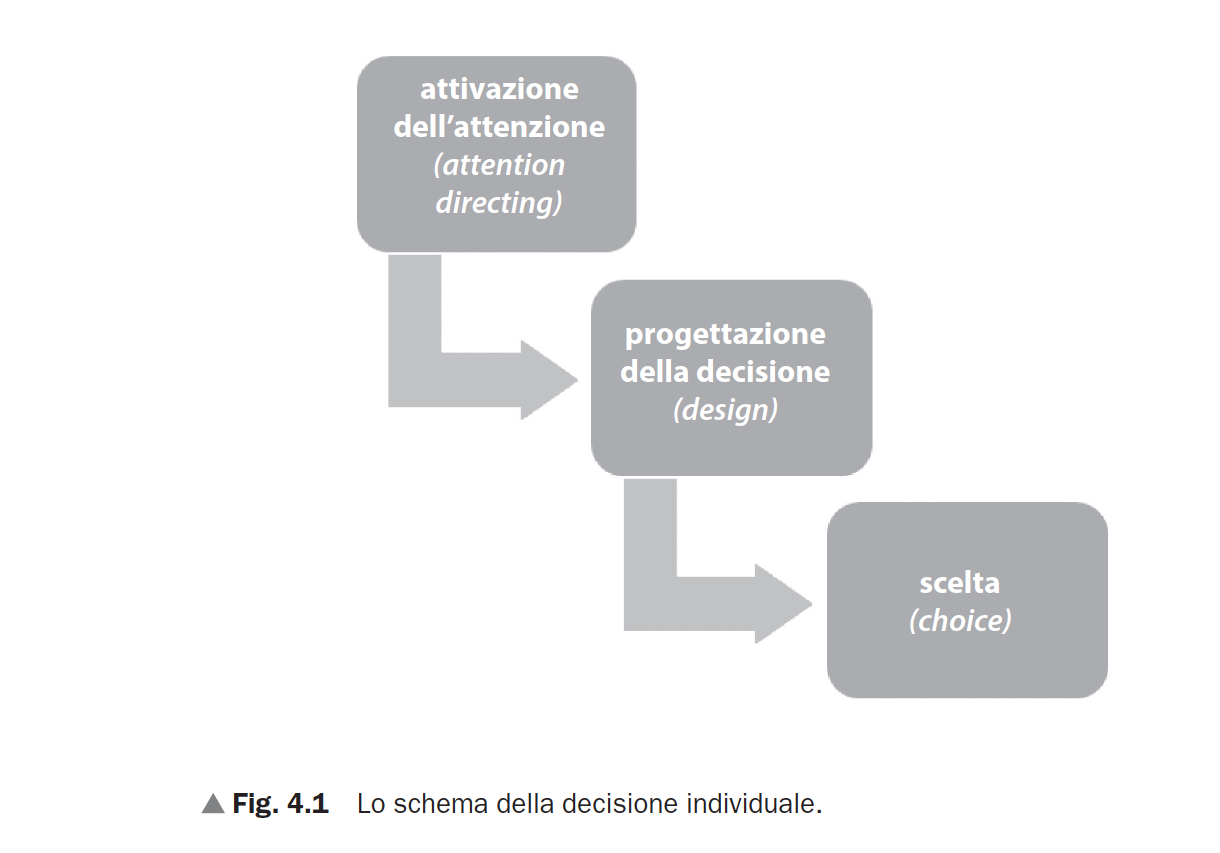 Limitazioni
Nella decisione politica:
1) la scelta raramente è di tipo individuale;
2) le soluzioni elaborate non raggiungono risultati ottimali;
3) la scansione deliberativa si presenta più intricata e meno lineare di quella ipotizzabile a livello individuale.
7
2.
Categorie di analisi funzionale / fasi di policy
Le 7 categorie di analisi funzionale o fasi del processo di policy
Per ovviare ai limiti degli approcci psicologici, Lasswell elabora sette categorie di analisi funzionale o fasi del processo di policy.
9
Le 7 categorie di analisi funzionale o fasi del processo di policy
Informazione, soddisfa gli intelligence needs
Iniziativa, gli individui cominciano ad adottare azioni finalizzate ai valori-fini ricercati (potere è un caso di influenza, effetti sulle policy)
Prescrizione (che fare?) Da qui in poi si ha la minaccia di sanzioni. Indica una serie di linee di condotta.
Invocazione, chiedere che le prescrizioni siano effettivamente rispettate
Applicazione, aka implementazione/mettere in atto
Valutazione. Gli obiettivi della policy sono stati raggiunti? Ritornano gli intelligence needs.
Terminazione, ha valore euristico per il ricercatore.
10
3.
Modelli di decisione
I modelli di decisione
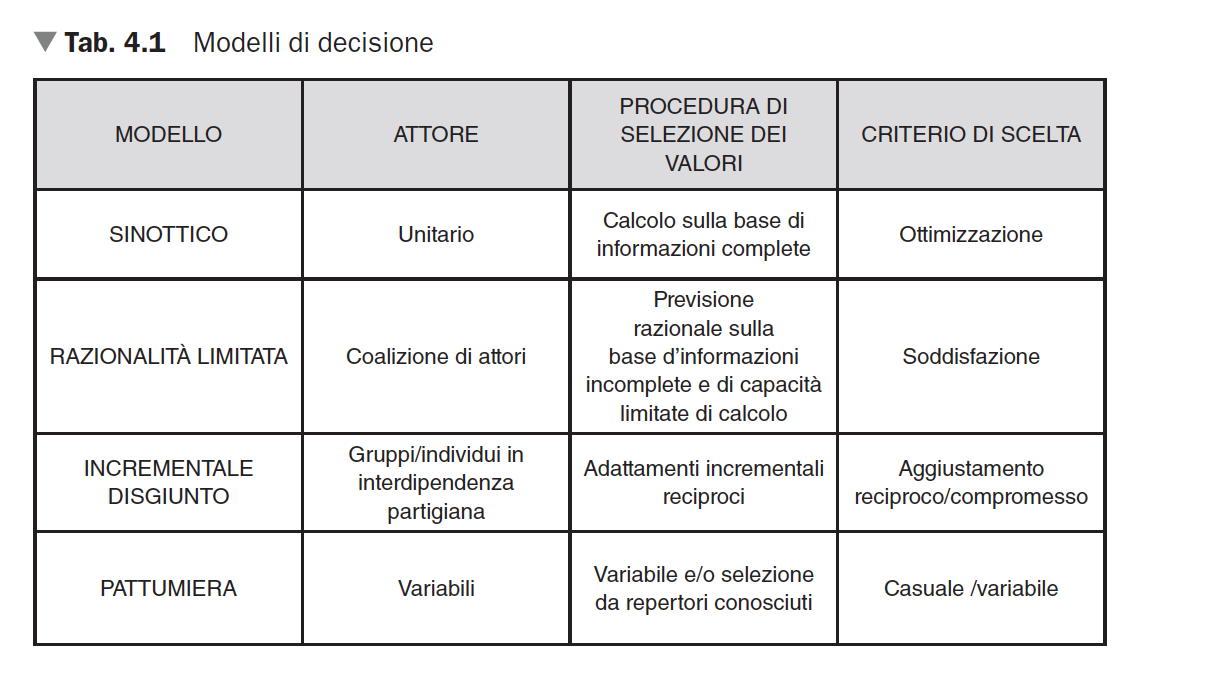 Per ovviare ai limiti degli approcci psicologici, Lasswell elabora sette categorie di analisi funzionale o fasi del processo di policy.
12
Sinottico
Mito tayloristico dell’organizzazione, basata sull’impiego efficiente e razionale delle risorse umane e del tempo al suo interno, al fine di ottimizzare i risultati (produrre a costi più bassi a parità di qualità del prodotto).
L’organizzazione è concepita come un attore unitario, che in definitiva s’incarna nella sua dirigenza, al cui interno non sussisterebbero divisioni di fondo.
Questo procedimento di calcolo è reso possibile dalla disponibilità di un quadro d’informazioni completo o tendenzialmente tale e il modello decisionale che ne discende è detto sinottico, proprio perché si suppone che il decisore sia in grado di confrontare in modo simultaneo tutte le varie parti del problema decisionale, come su una tavola sinottica, e di ordinare transitivamente i risultati conseguibili in base alle varie strategie disponibili.
13
Criterio minimax
Scelte razionali che minimizzano la massima perdita possibile (criterio Minimax) e quindi ottimizzano il risultato in termini di benefici.
l’attore può raccogliere, o dispone di, informazioni complete o tendenzialmente tali, circa gli altri attori in gioco, le loro motivazioni e, soprattutto, la «posta in palio», vale a dire ciò che è oggetto del decidere;
• l’attore può isolare un proprio «set di preferenze» chiuso ed esaustivo, che quindi comprenda tutte le opzioni logicamente possibili e che sia relativamente immodificabile, almeno fin quando il contesto decisionale resta invariato;
• l’attore è in grado di ordinare in modo transitivo le sue preferenze (se A>B e B>C, allora A>C, cioè A>B>C);
• l’attore sceglie «razionalmente» l’opzione più vantaggiosa all’interno del suo ordinamento (Se A>B>C, allora prima scelta: A; seconda scelta: B; terza scelta: C).
14
La razionalità limitata di Simon
Simon contesta l’assunto di unitarietà dell’attore e l’assenza di conflitto.
Per Simon la razionalità limitata è una condizione universale, che evoca sia le decisioni prese a livello individuale come singoli che quelle essi prendono in nome delle organizzazioni.
https://www.youtube.com/watch?v=eTXkZURBq7k 
Dalle organizzazioni più intime e private fino alle organizzazioni complesse.
La razionalità assoluta è impossibile.
Soggetti cercano di costruire le organizzazioni nel modo più razionale possibile, con tutti i limiti della razionalità limitata. 
Le organizzazioni sono prodotti umani, con tutti i limiti del caso.
Organigrammi non ci dicono nulla sul funzionamento reale.
15
La razionalità limitata di Simon
La decisione, scrive Simon, è un'unità di analisi molto più piccola e sottile di quella di ruolo e dipende da numerose premesse che occorre esaminare. 
Bisogna dunque creare un quadro teorico che permetta di studiare in che modo informazioni, vincoli, procedure e motivazioni dei singoli soggetti concorrono a formare le decisioni. 
Alla base di questo quadro Simon pone il principio di razionalità limitata. Barnard insisteva sui limiti fisici che spingono gli uomini a cooperare per raggiungere obiettivi altrimenti impossibili ai singoli individui (la parabola del masso). Simon riprende il discorso di Barnard sui limiti umani ma sposta l'accento sui limiti mentali.
16
La razionalità limitata di Simon
In contrasto con la teoria economica classica che postula gli esseri umani come delle creature perfettamente razionali, informate su tutte le possibili scelte e dotate di un sistema di preferenze sicure, Simon sottolinea i fattori che limitano la razionalità umana.
Limiti cognitivi, etici, culturali, emotivi, sociali e spesso nel mondo reale bisogna scendere a compromessi (che cozzano con la razionalità «assoluta» o «pura»).
La conseguenza è che nella maggioranza dei casi le decisioni non sono prese secondo il criterio della massima efficienza, ma secondo quello di sufficienza o soddisfazione. E questo l'unico criterio che consente di agire, mentre ostinarsi nella ricerca della soluzione ottimale porta quasi sempre alla paralisi dell'azione. 
Il criterio di scelta non è quello economico della massimizzazione, ma quello psicologico della soddisfazione.
17
Euristiche
Un ruolo cruciale nel processo decisionale è svolto dalle euristiche, le cosiddette «scorciatoie cognitive»
 https://www.youtube.com/watch?v=ReFqFPJHLhA
Le scorciatoie cognitive si basano su un’informazione limitata (e che non può mai essere perfetta) e portano a decisionali solamente sub-ottimali.
La moderna psicologia spiega che «Le persone usano le scorciatoie per raccogliere sufficienti informazioni al fine di prendere decisioni velocemente» (Cairney & Kwiatkowski 2017:2)
18
L’incrementalismo sconnesso (Lindblom)
Questo modello, interpretato come un’alternativa critica allo schema della razionalità, sostiene che i processi decisionali e di produzione delle politiche pubbliche procedono, non in maniera razionalmente controllata e controllabile, ma per tentativi (trial and error), attraverso accordi e scambi, “crescendo” su decisioni già prese, revisionandole e modificandole. 
L’esito dei processi decisionali effettuati attraverso aggiustamenti/adattamenti incrementali reciproci, non dipende da nessuna razionalità formale, ma da rapporti di forza, da relazioni di scambio, da processi di apprendimento, dalla costante concorrenza fra i vari attori che caratterizza in special modo i regimi democratici.
19
Incrementalismo sconnesso
Gli attori effettuano delle comparazioni limitate e sequenziali (successive limited comparisons), perché valori-fini e mezzi dell’azione sono fittamente intrecciati e non distinguibili dagli aspetti empirici del problema (Lindblom 1959, 1979). Per usare una metafora, se l’elaborazione intellettiva del decisore razionale, sia egli Dio o un intelligente giocatore di scacchi (Simon 1981), assomiglia ad una sequenza lineare, pur con le sue diramazioni, dobbiamo immaginare la sequenza del decisore incrementale come una linea che s’interrompe per ripartire eventualmente in altre direzioni, o semplicemente per non ripartire più.
20
Incrementalismo sconnesso
Pertanto, nel modello incrementale disgiunto (Braybrooke e Lindblom 1963):
gli attori limitano l’analisi a poche alternative, per giunta a loro note;
gli aspetti empirici del problema sono fortemente intrecciati con i valori che s’intendono perseguire e con i mezzi a disposizione;
ci si concentra più sui difetti da correggere nell’esistente che su obiettivi nuovi e positivi;
si procede per tentativi ed errori;
l’analisi esplora solo alcune delle possibili conseguenze di una determina alternativa d’azione;
il processo di policy risulta frammentato per l’intervento di molti partecipanti interessati (partisan).
21
Il bidone della spazzatura (March & Olsen)
Nella prospettiva di March e Olsen, la maggior parte dei processi decisionali e, quindi, delle politiche pubbliche, è caratterizzata da insopprimibile complessità. Eppure, di tanto in tanto, una decisione appare indispensabile e inevitabile.
Per sbloccare situazioni di intollerabile pressione e di incontrollabile complessità, il decisore, senza ovviamente né confessarlo né teorizzarlo, si abbandona alla casualità e dal “cassonetto” delle alternative variamente disponibili ne estrae una qualsiasi che risulterà, per lo più, né la peggiore né la migliore e che è sostanzialmente influenzata dal particolare momento in cui la decisione deve essere presa.
Il criterio di scelta è casuale/variabile e si fonda spesso sulla selezione da repertori conosciuti.
22